О правах человека 
в шутку и всерьёз
Правовая игра
 для старшеклассников
Даты праздников
 по правам человека
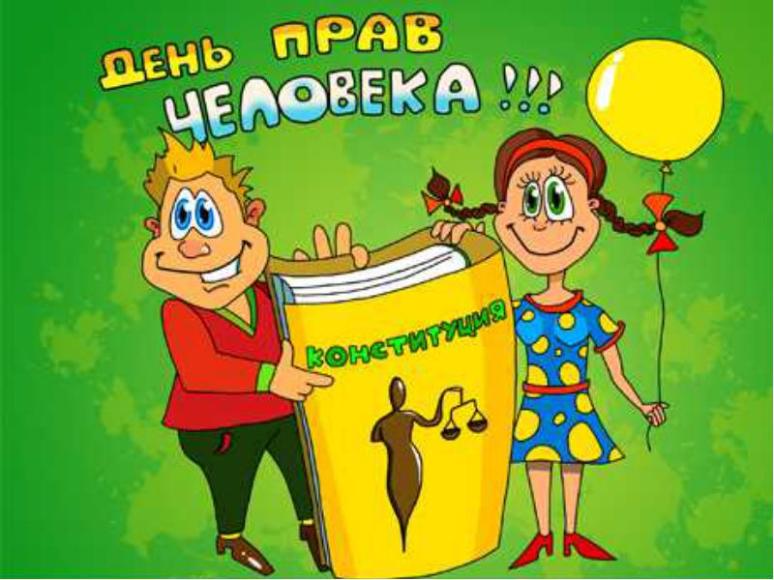 15 марта
1 июня
10 декабря
12 декабря
Терминология
 по правам человека:
Права
Свободы
Обязанности
Собственность
Адвокат
Суд
Конституция
Свобода совести
Юридическая ответственность
Права ребёнка
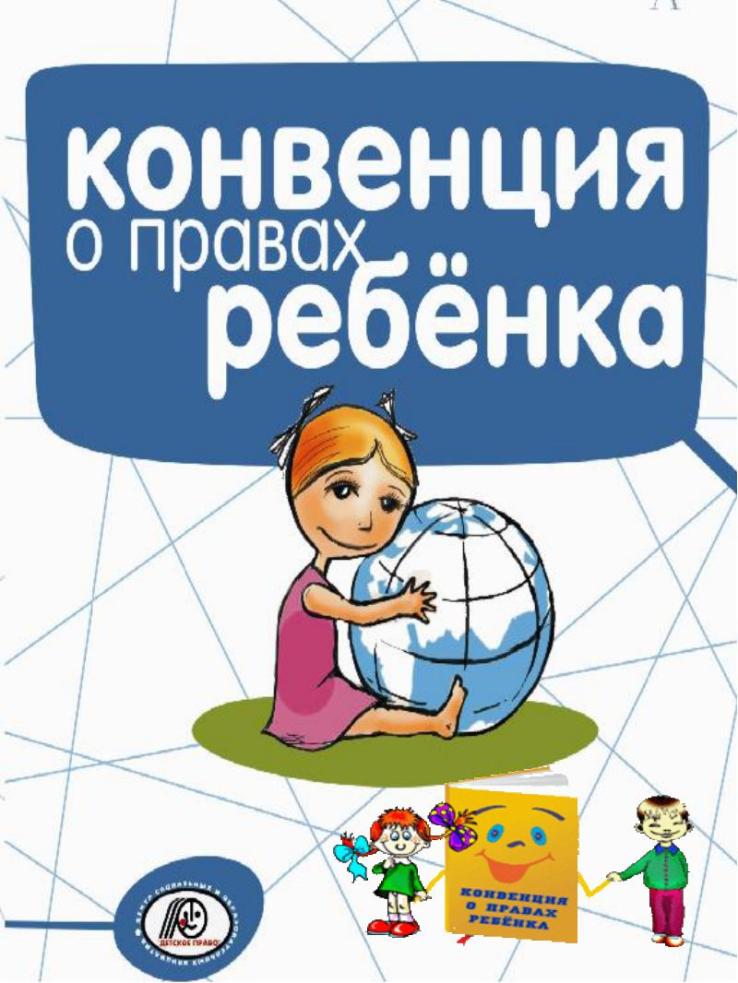 с рождения;
с 14 лет;
с 16 лет;
с 18 лет;
Права человека
В песнях
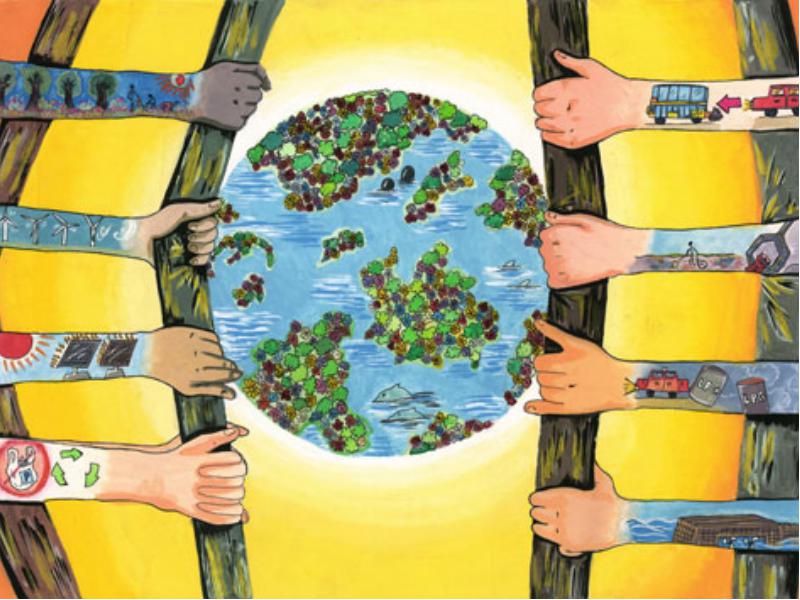 Права человека
 в сказках
Определить название сказки.
Какое право представлено
 в сказке
Как называется нарушение 
права
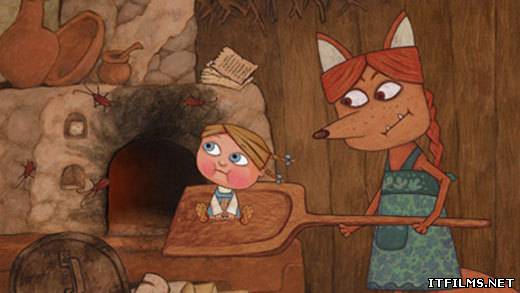 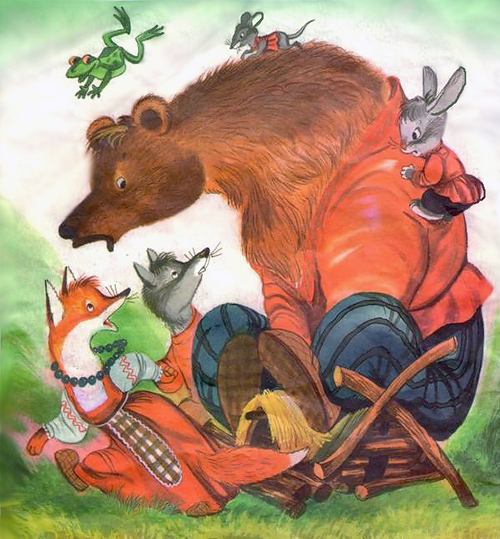 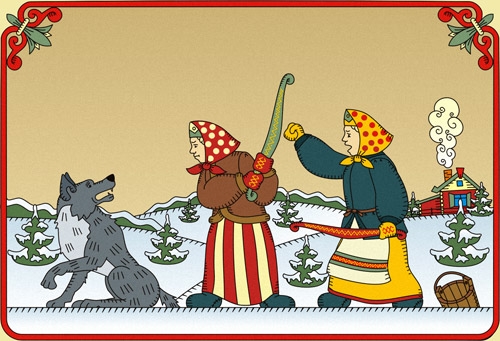 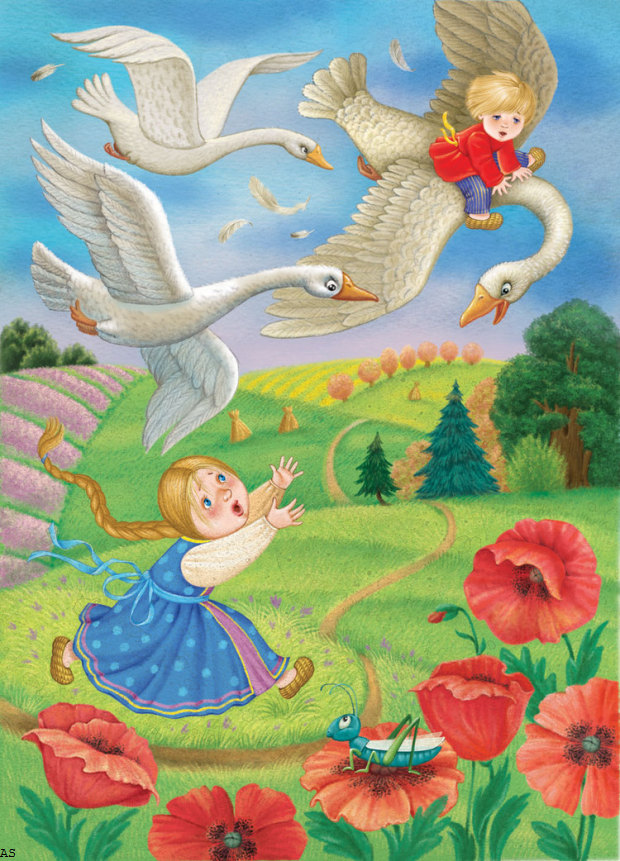 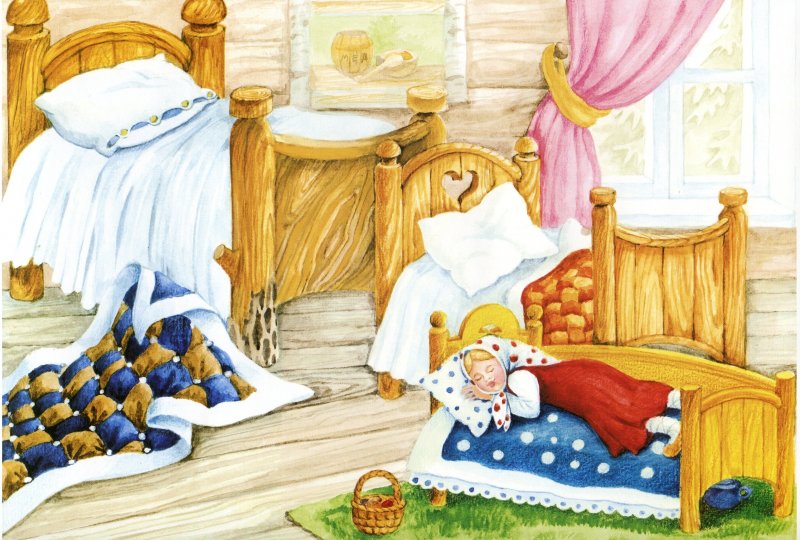 Обоснуйте постановку
 запятой
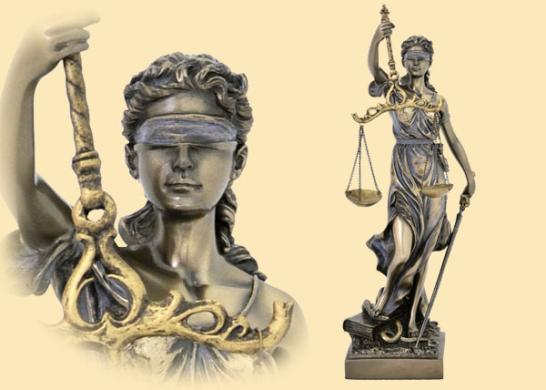 «Казнить 
нельзя 
помиловать»
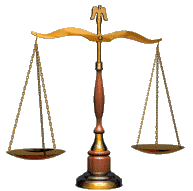 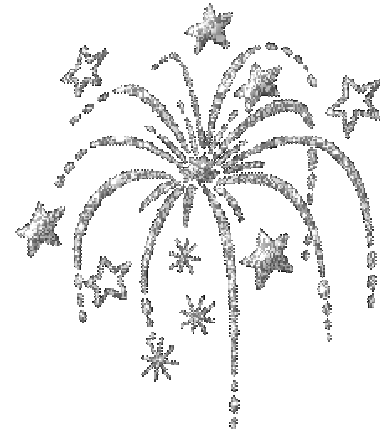 Примите поздравления!